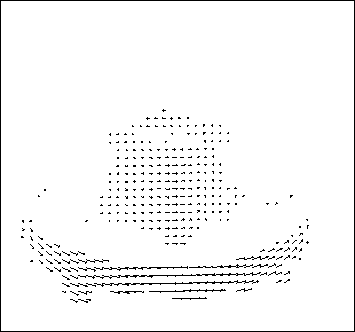 Motion
Wed, April 20
Kristen Grauman
UT-Austin
Many slides adapted from S. Seitz, R. Szeliski, M. Pollefeys, and S. Lazebnik
Finally: Motion and tracking
Tracking objects, video analysis, low level motion
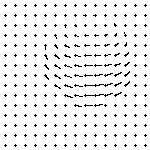 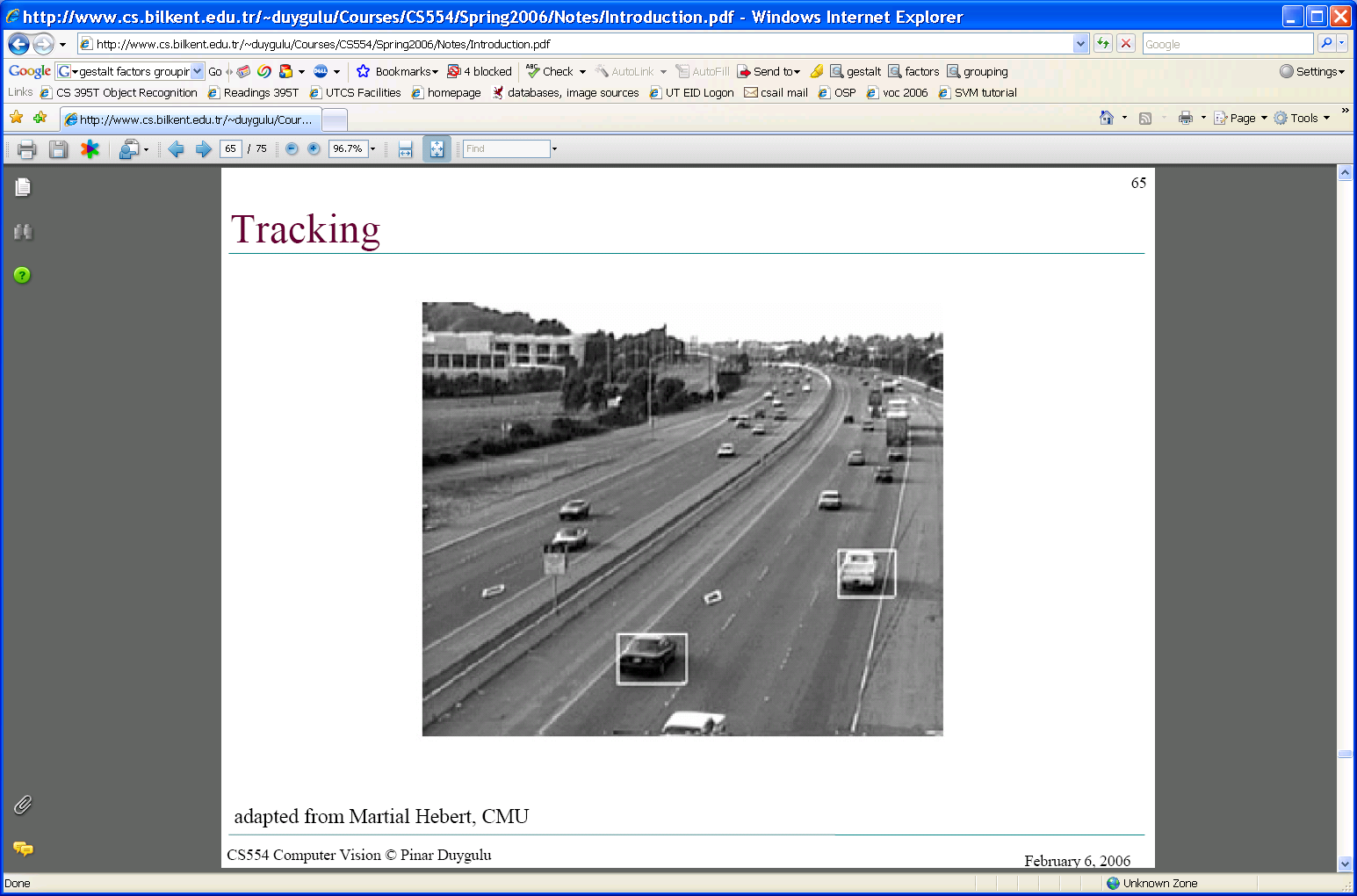 Tomas Izo
Video
A video is a sequence of frames captured over time
Now our image data is a function of space (x, y) and time (t)
Uses of motion
Estimating 3D structure
Segmenting objects based on motion cues
Learning dynamical models
Recognizing events and activities
Improving video quality (motion stabilization)
Motion field
The motion field is the projection of the 3D scene motion into the image
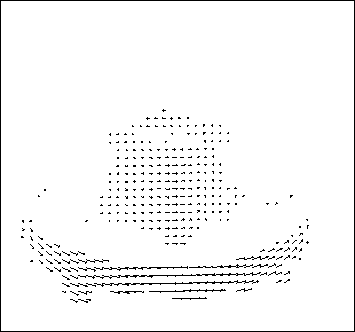 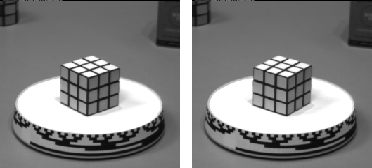 Motion parallax
http://psych.hanover.edu/KRANTZ/MotionParallax/MotionParallax.html
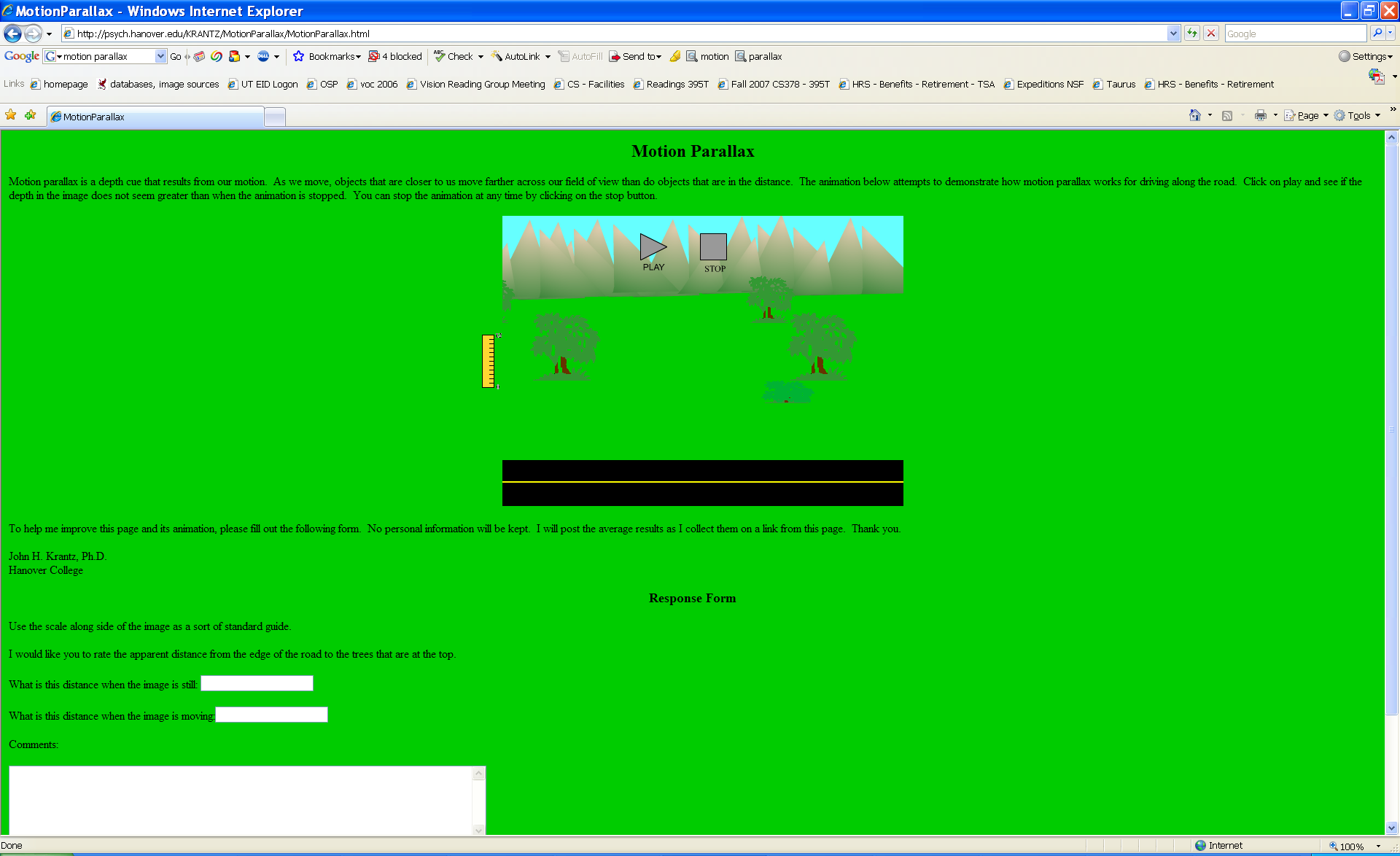 Motion field + camera motion
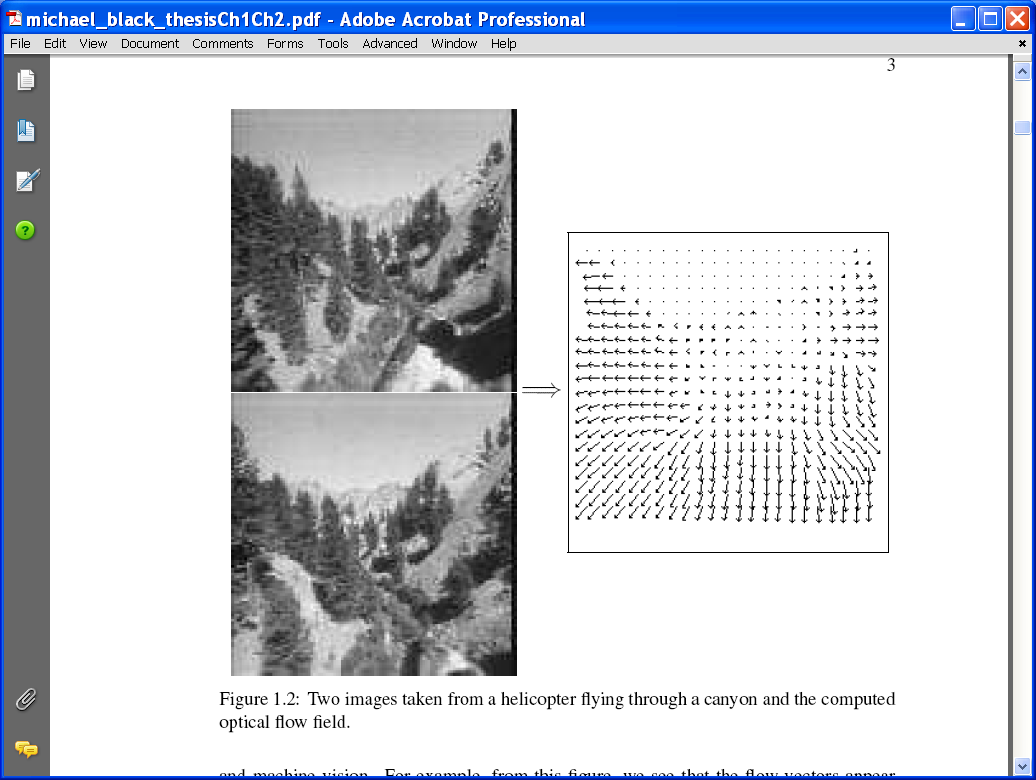 Length of flow vectors inversely proportional to depth Z of 3d point
points closer to the camera move more quickly across the image plane
Figure from Michael Black, Ph.D. Thesis
Motion field + camera motion
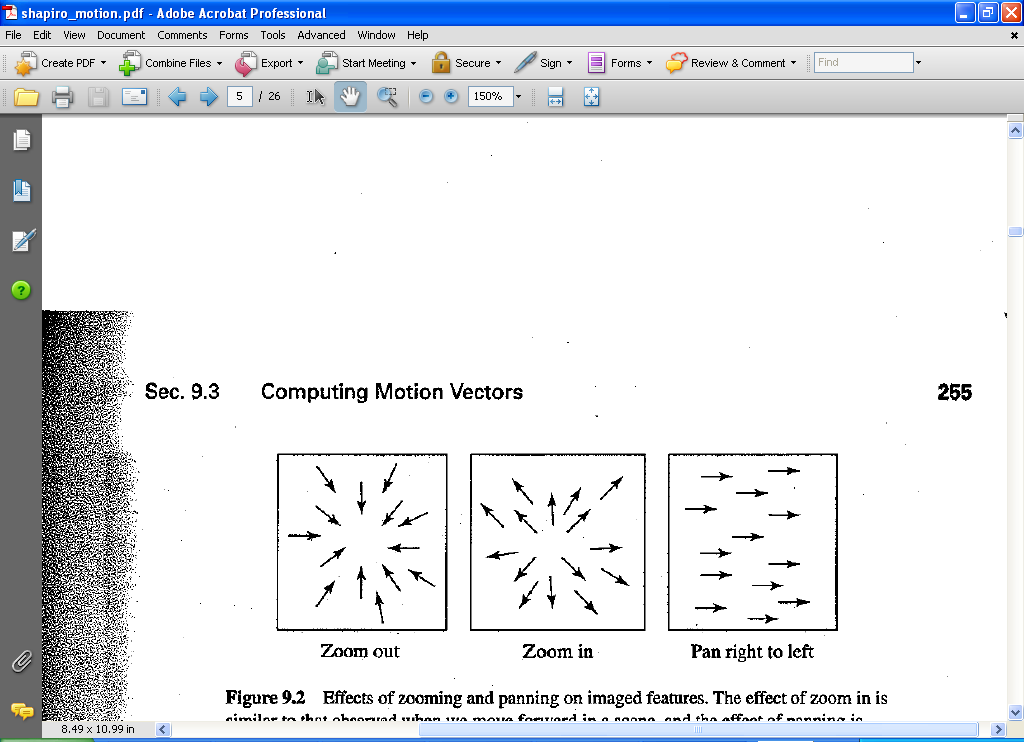 Zoom out
Zoom in
Pan right to left
Motion estimation techniques
Direct methods
Directly recover image motion at each pixel from spatio-temporal image brightness variations
Dense motion fields, but sensitive to appearance variations
Suitable for video and when image motion is small 
Feature-based methods
Extract visual features (corners, textured areas) and track them over multiple frames
Sparse motion fields, but more robust tracking
Suitable when image motion is large (10s of pixels)
Optical flow
Definition: optical flow is the apparent motion of brightness patterns in the image
Ideally, optical flow would be the same as the motion field
Have to be careful: apparent motion can be caused by lighting changes without any actual motion
Apparent motion != motion field
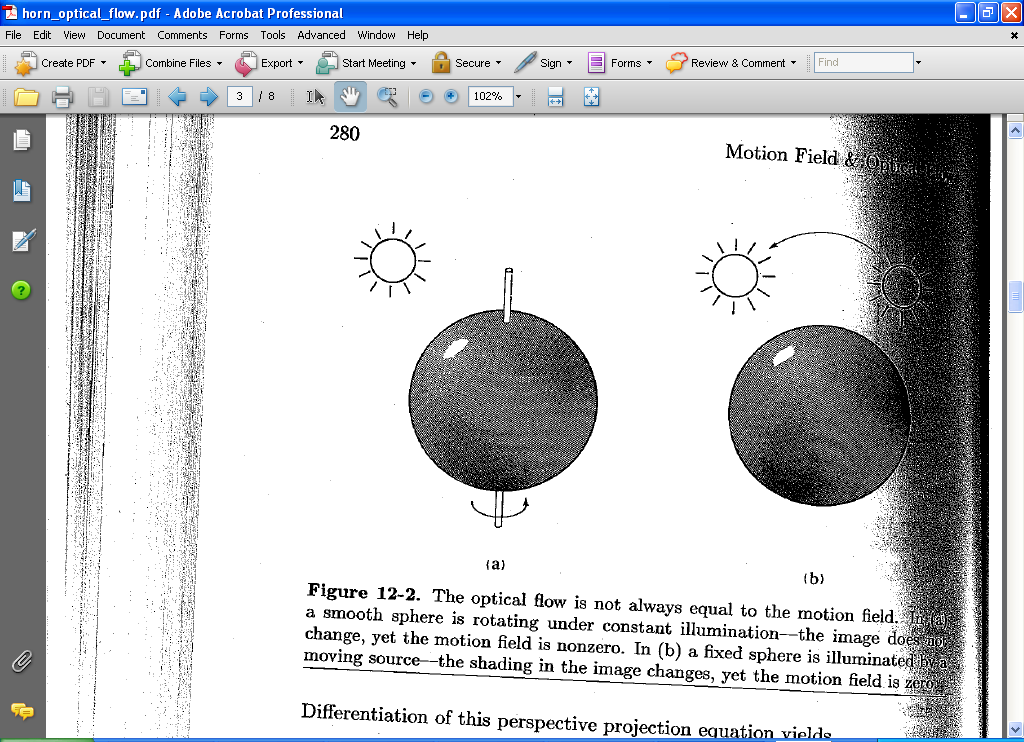 Figure from Horn book
Key assumptions
color constancy:  a point in H looks the same in I
For grayscale images, this is brightness constancy
small motion:  points do not move very far
This is called the optical flow problem
Problem definition:  optical flow
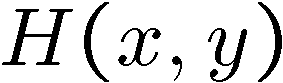 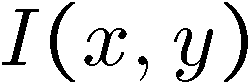 How to estimate pixel motion from image H to image I?
Solve pixel correspondence problem
given a pixel in H, look for nearby pixels of the same color in I
Steve Seitz
Brightness constancy
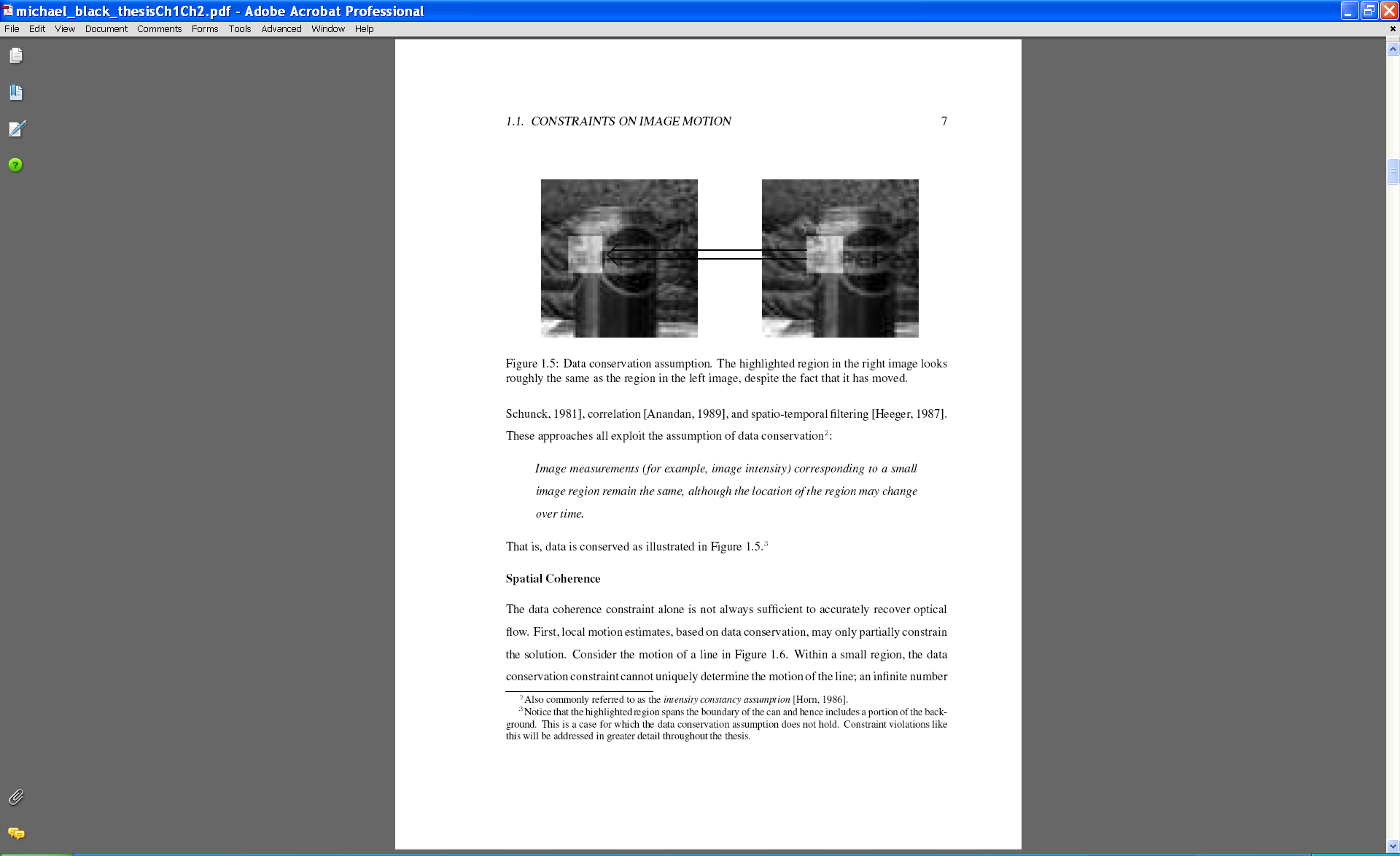 Figure by Michael Black
Optical flow constraints (grayscale images)
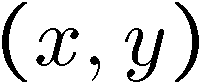 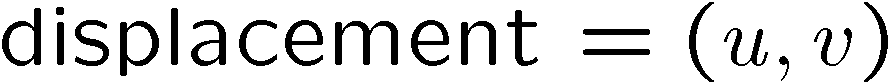 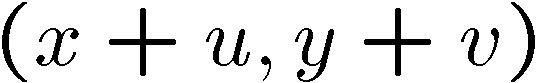 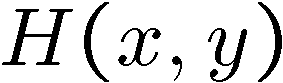 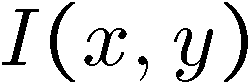 Let’s look at these constraints more closely
brightness constancy:   Q:  what’s the equation?
small motion:
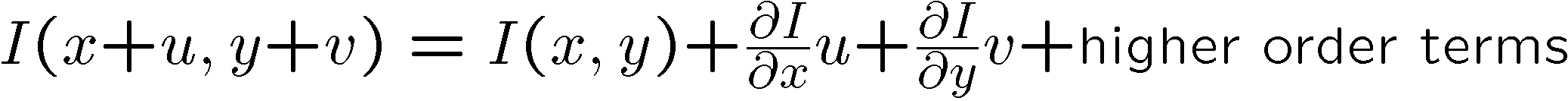 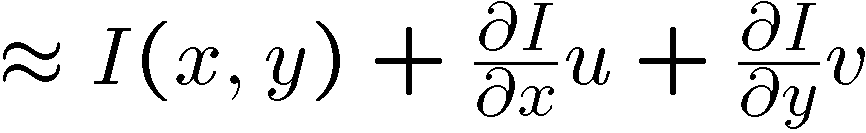 Steve Seitz
Optical flow equation
Combining these two equations
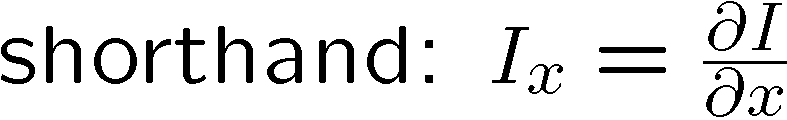 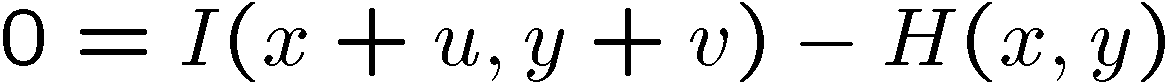 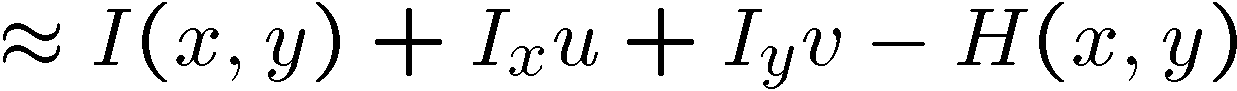 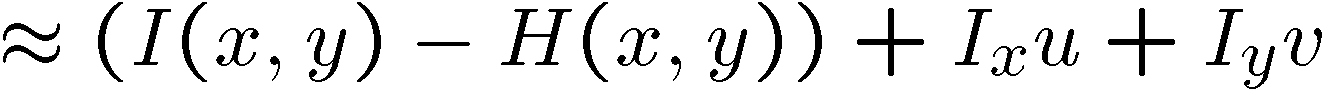 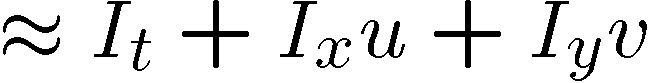 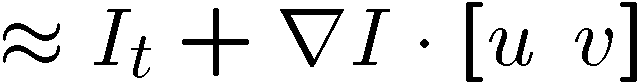 Steve Seitz
Optical flow equation
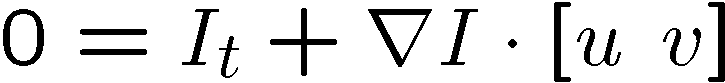 Q:  how many unknowns and equations per pixel?
Intuitively, what does this ambiguity mean?
The aperture problem
Perceived motion
[Speaker Notes: The component of the flow perpendicular to the gradient (i.e., parallel to the edge) is unknown]
The aperture problem
Actual motion
The barber pole illusion
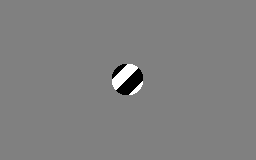 http://en.wikipedia.org/wiki/Barberpole_illusion
The barber pole illusion
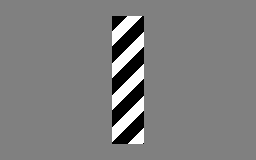 http://www.sandlotscience.com/Ambiguous/Barberpole_Illusion.htm
Solving the aperture problem (grayscale image)
How to get more equations for a pixel?
Spatial coherence constraint:  pretend the pixel’s neighbors have the same (u,v)
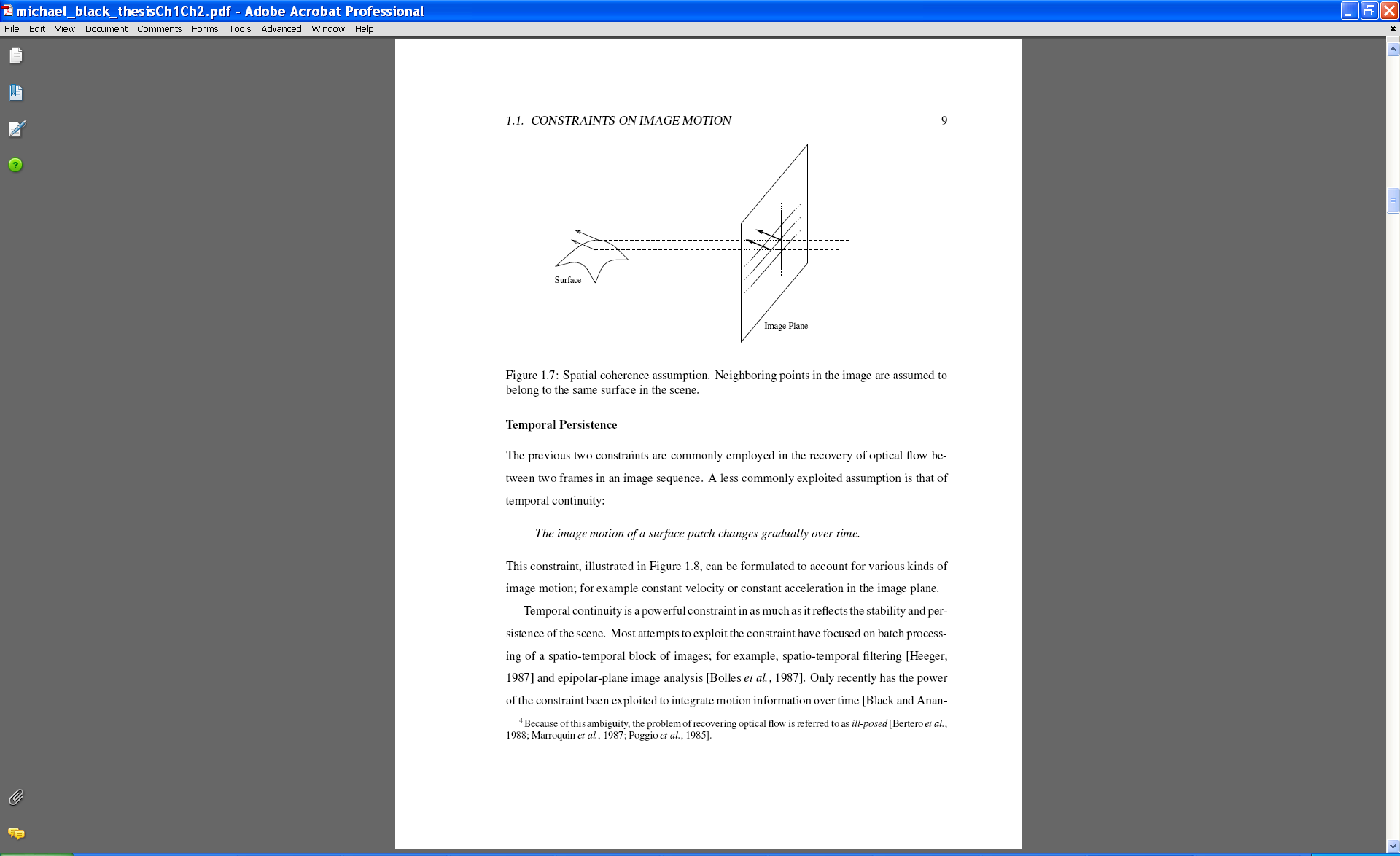 Figure by Michael Black
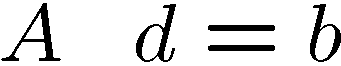 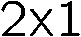 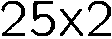 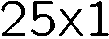 Solving the aperture problem (grayscale image)
How to get more equations for a pixel?
Spatial coherence constraint:  pretend the pixel’s neighbors have the same (u,v)
If we use a 5x5 window, that gives us 25 equations per pixel
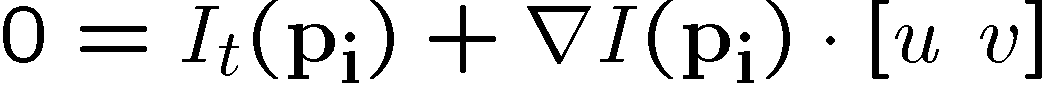 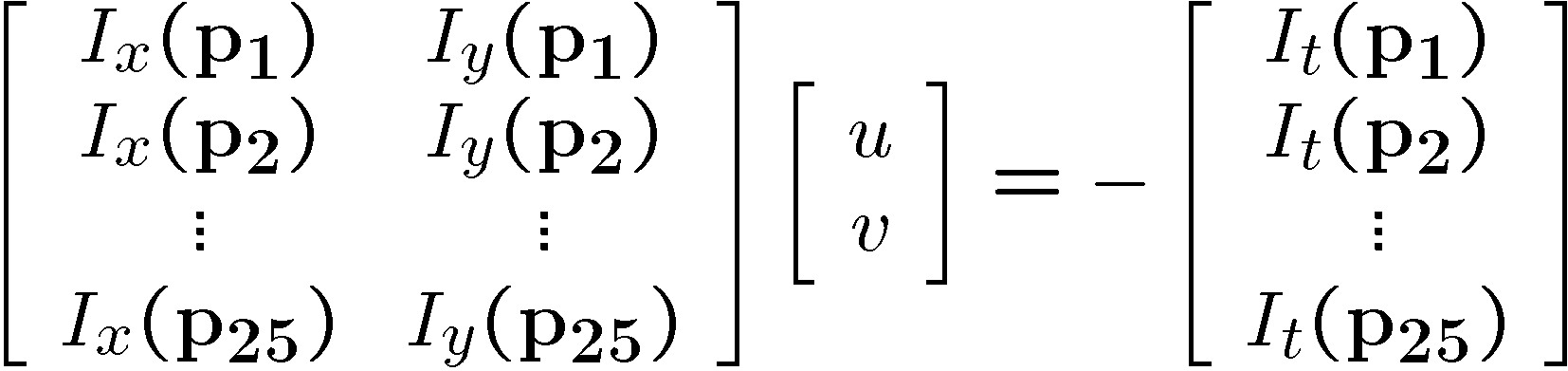 Steve Seitz
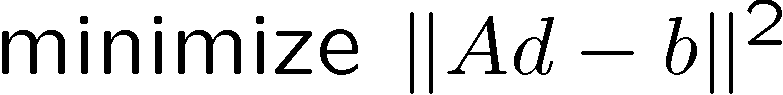 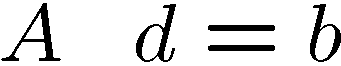 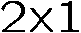 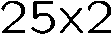 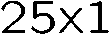 Solution:  solve least squares problem
minimum least squares solution given by solution (in d) of:
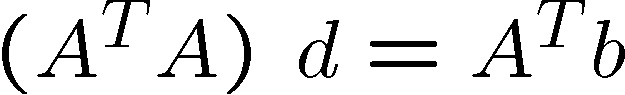 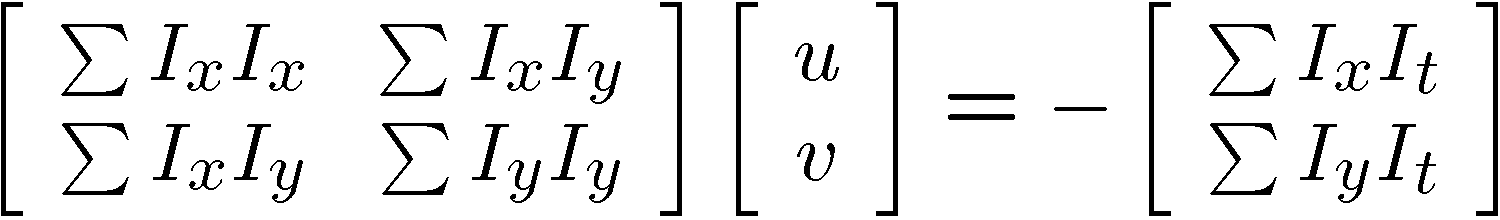 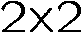 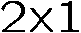 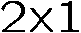 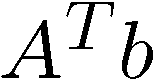 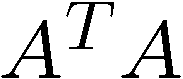 The summations are over all pixels in the K x K window
This technique was first proposed by Lucas & Kanade (1981)
Solving the aperture problem
Prob:  we have more equations than unknowns
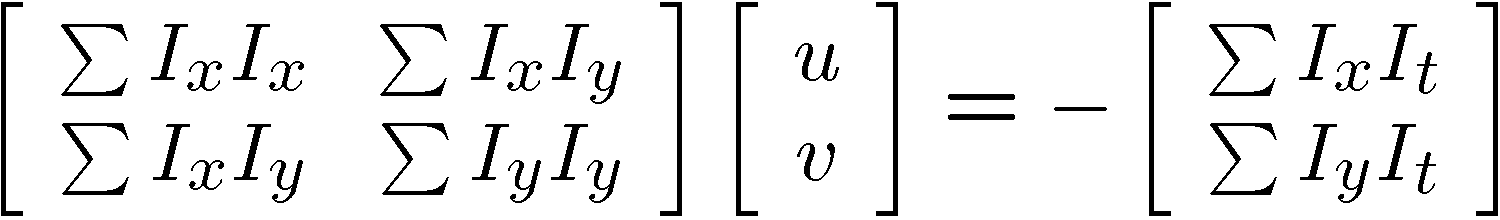 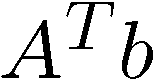 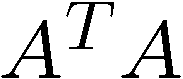 Conditions for solvability
When is this solvable?
ATA should be invertible 
ATA should not be too small
eigenvalues l1 and l2 of ATA should not be too small
ATA should be well-conditioned
  l1/ l2 should not be too large (l1 = larger eigenvalue)
Slide by Steve Seitz, UW
Edge
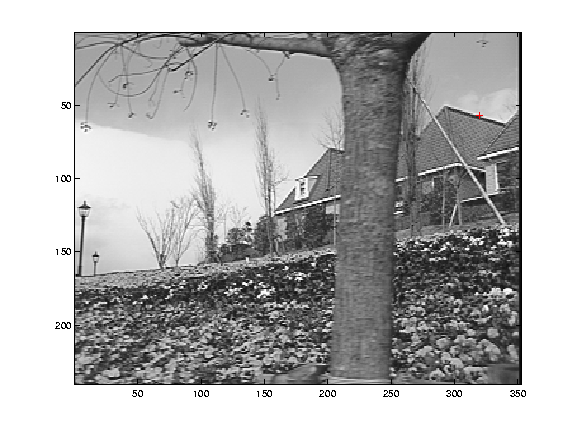 gradients very large or very small
 large l1, small l2
Low-texture region
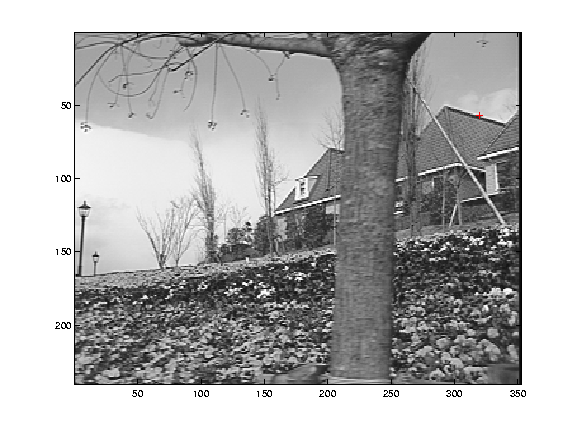 gradients have small magnitude
 small l1, small l2
High-texture region
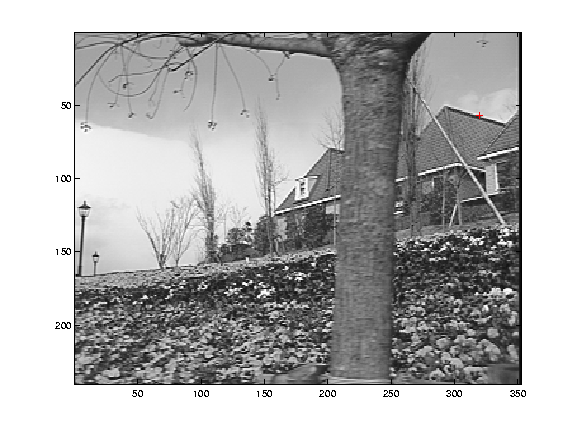 gradients are different, large magnitudes
 large l1, large l2
Example use of optical flow: facial animation
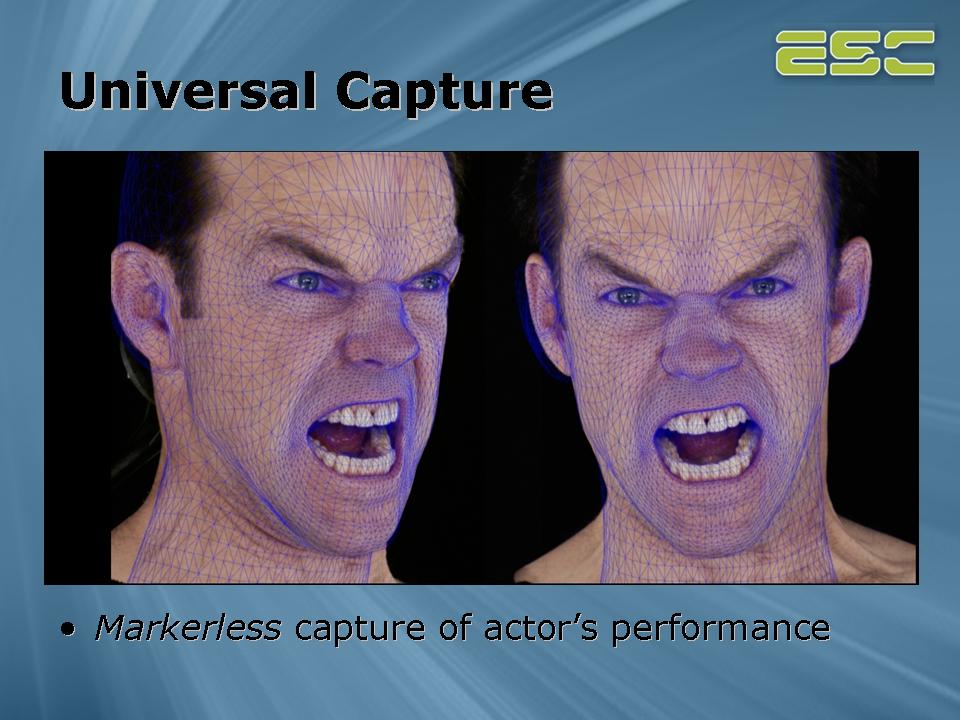 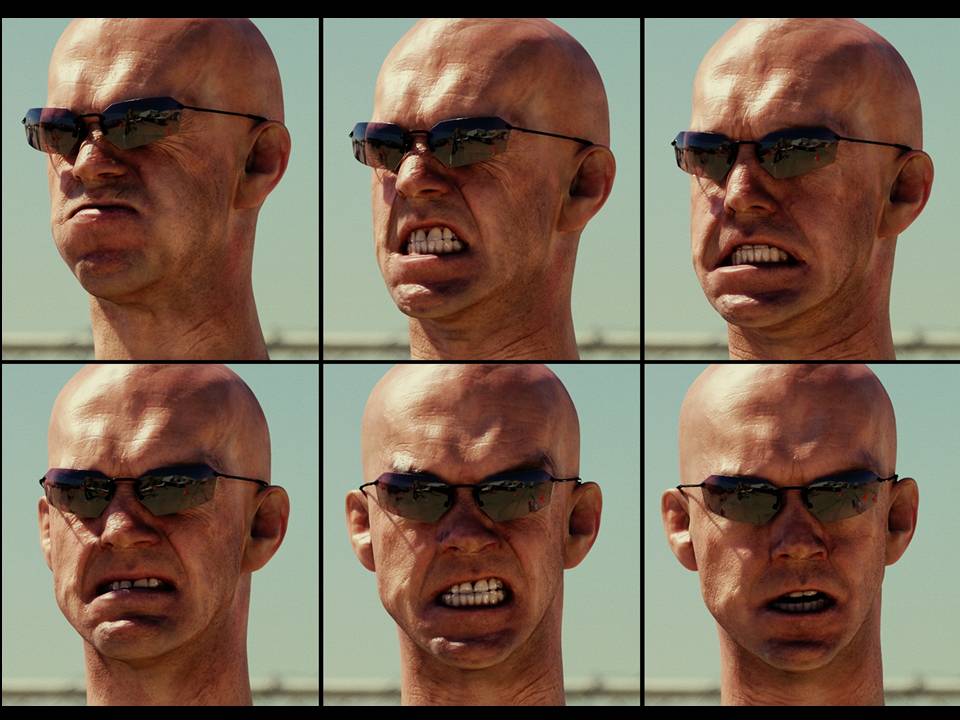 http://www.fxguide.com/article333.html
Example use of optical flow: Motion Paint
Use optical flow to track brush strokes, in order to animate them to follow underlying scene motion.
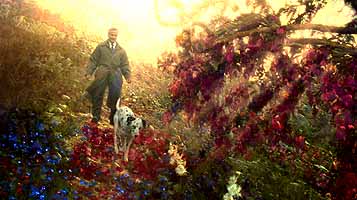 http://www.fxguide.com/article333.html
Fun with flow
http://www.youtube.com/watch?v=TbJrc6QCeU0&feature=related

http://www.youtube.com/watch?v=pckFacsIWg4
Motion vs. Stereo: Similarities
Both involve solving
Correspondence: disparities, motion vectors
Reconstruction
Motion vs. Stereo: Differences
Motion: 
Uses velocity: consecutive frames must be close to get good approximate time derivative
3d movement between camera and scene not necessarily single 3d rigid transformation
Whereas with stereo: 	
Could have any disparity value
View pair separated by a single 3d transformation
Coming up
Background subtraction, activity recognition, tracking
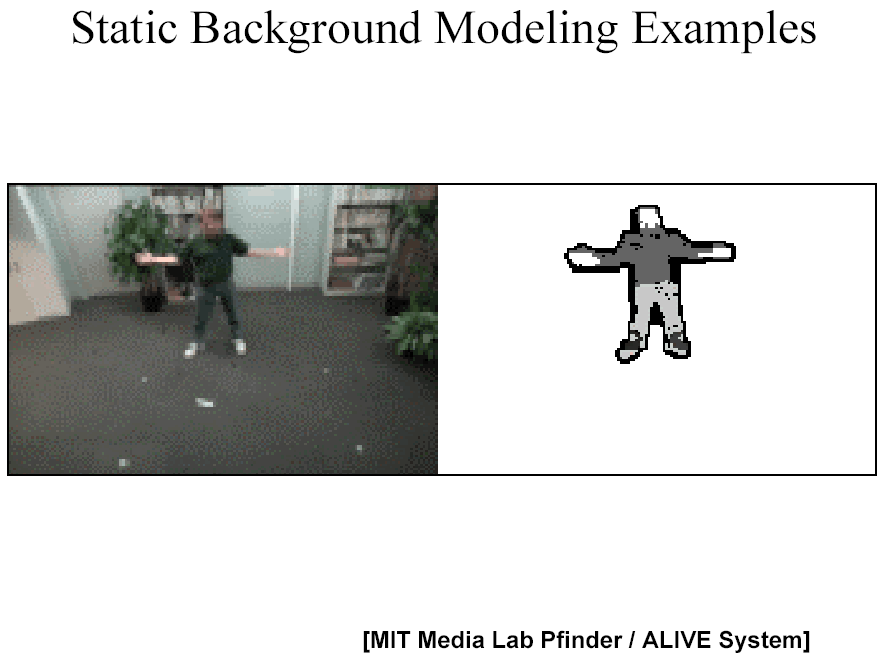